2.0  تحسين التنسيق بين منتجي الأدلة (المحلية والعالمية) مكان مهم للبدء
ملاحظة: النسخة الكاملة متوفرة في مستجدات ٢٠٢٣
المستوى المحلي (الوطني او ما دون الوطني)
المستوى العالمي
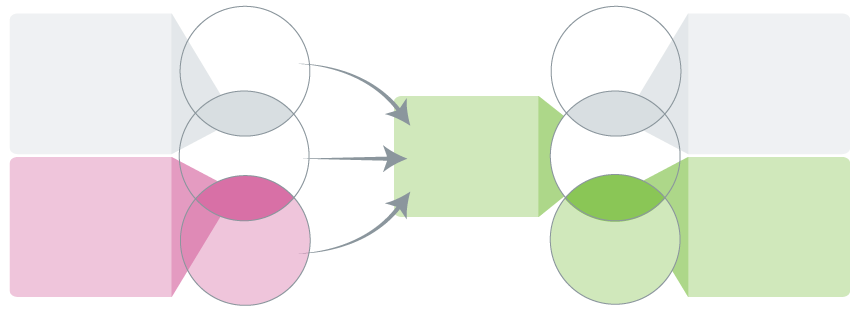 صناع القرار والوسطاء العالميون الهجينون 

(على سبيل المثال، اللجان العالمية والوحدات الفنية داخل المكاتب العالمية والإقليمية والقطرية للمنظمات متعددة الأطراف التي تدعم الدول الأعضاء)
صناع القرار والوسطاء المحليون الهجينون 

(على سبيل المثال، اللجان المحلية والهيئات الاستشارية الحكومية والمشورة العلمية الحكومية ودعم الأدلة الحكومية)
التوجيه 
المعياري
صنّاع القرار
صنّاع القرار
الهجين
الهجين
المساعدة
التقنية
الوسطاء
شبكات دعم الأدلة المحلية
الوسطاء
الهجينون
الوسطاء والمنتجون المحليون الهجينون


(على سبيل المثال، وحدات دعم الأدلة المحلية التي تركز عليها أشكال معينة من الأدلة، والقطاعات، وما إلى ذلك)
الوسطاء والمنتجون العالميون الهجينون

(على سبيل المثال، مجموعات عمل كوكرين والهيئة الحكومية الدولية   المعنية بتغير المناخ) (IPPC(
الهجينون
المنتجون
المنتجون
المنافع العامة العالمية ذات الصلة بالأدلة، ولا سيما توليفات الأدلة الحية
1